High Performance Python for Rapid Methods Development in Monte Carlo / Dynamic Code
Joanna Piper Morgan*, Ilham Variansyah, Braxton Cuneo,  Todd S. Palmer, & Kyle E. Niemeyer
The Center for Exascale Monte Carlo Neutron Transport (CEMeNT) † at Oregon State University
*morgajoa@oregonstate.edu  
†https://cement-psaap.github.io/
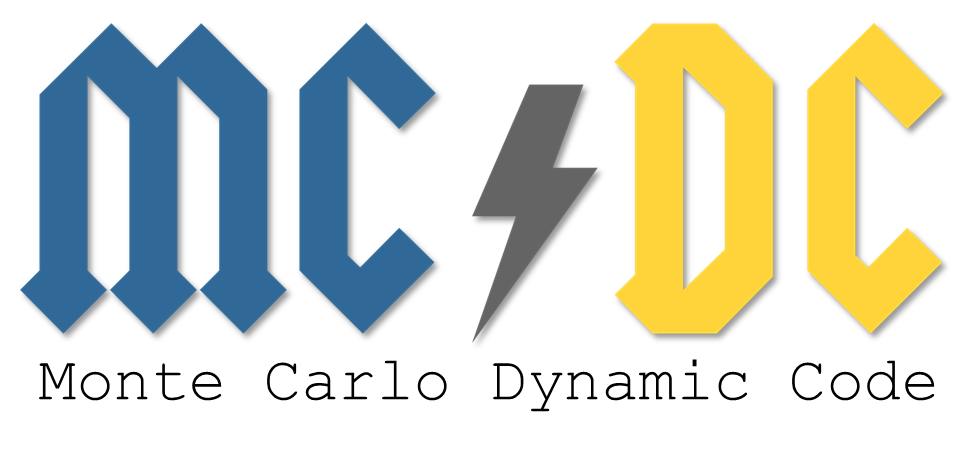 3rd Scientific Software Sustainability Conference (S3C) at National Laboratories Information Technology (NLIT) Summit
Seattle, WA, USA
Wednesday, April 10th, 2024
This work was supported by the Center for Exascale Monte Carlo Neutron Transport (CEMeNT) a PSAAP-III project funded by the  Department of Energy, grant number: DE NA003967.
Affiliations
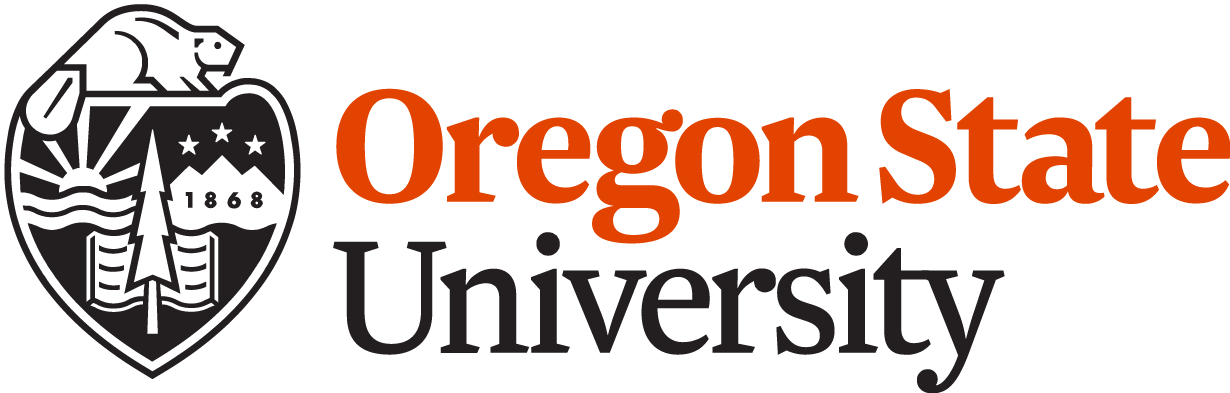 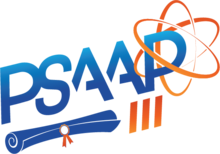 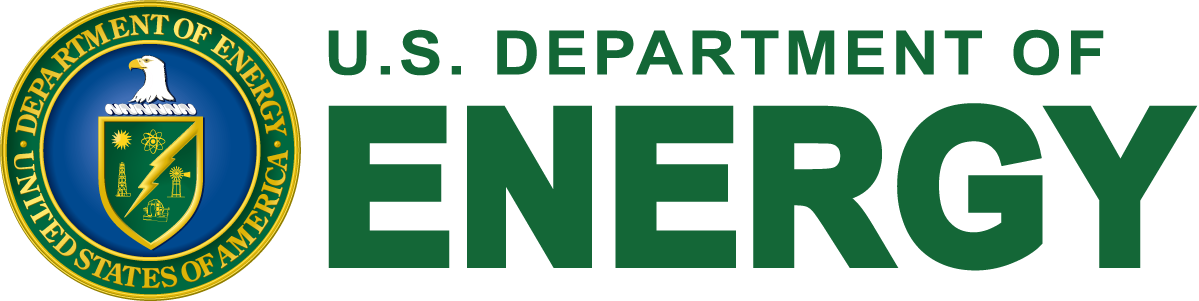 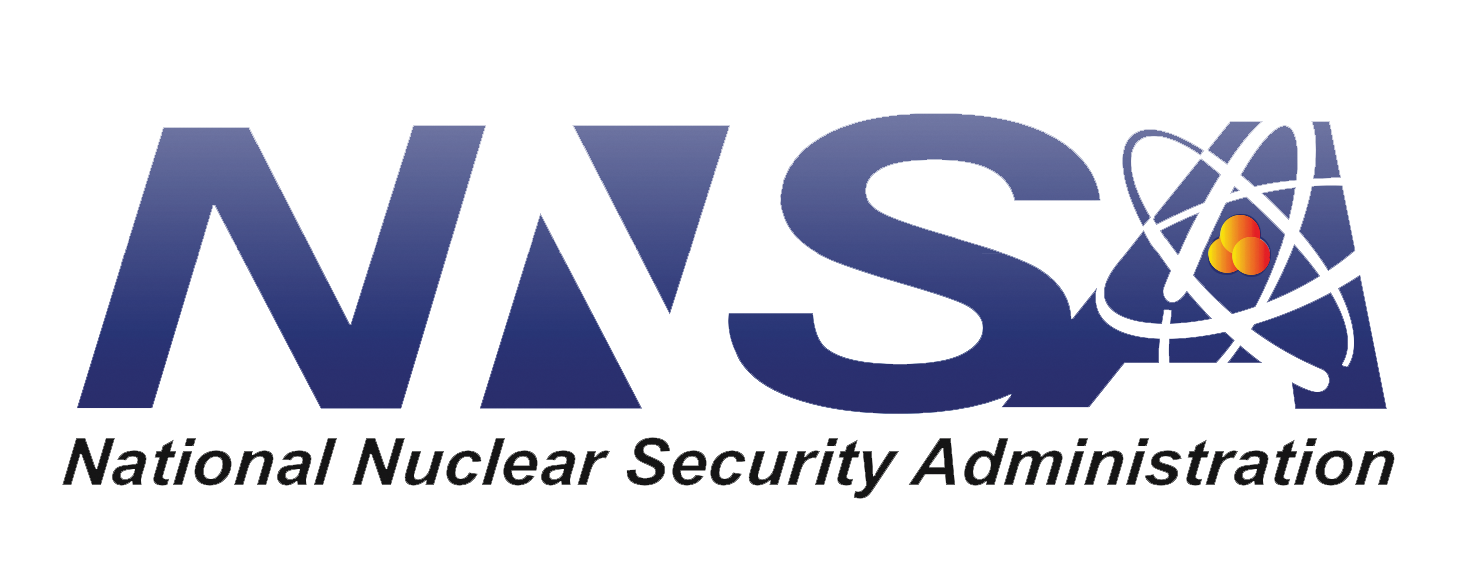 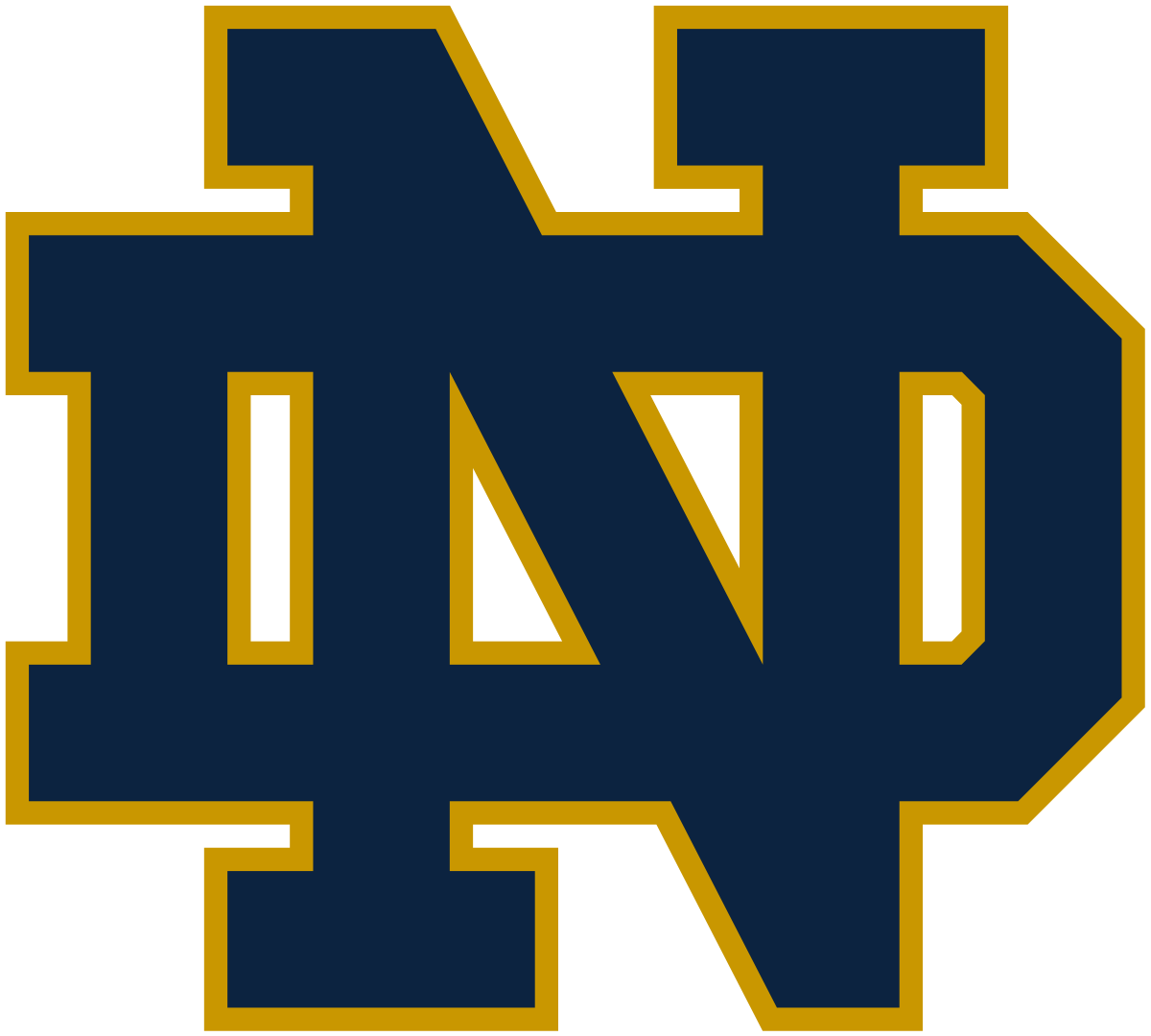 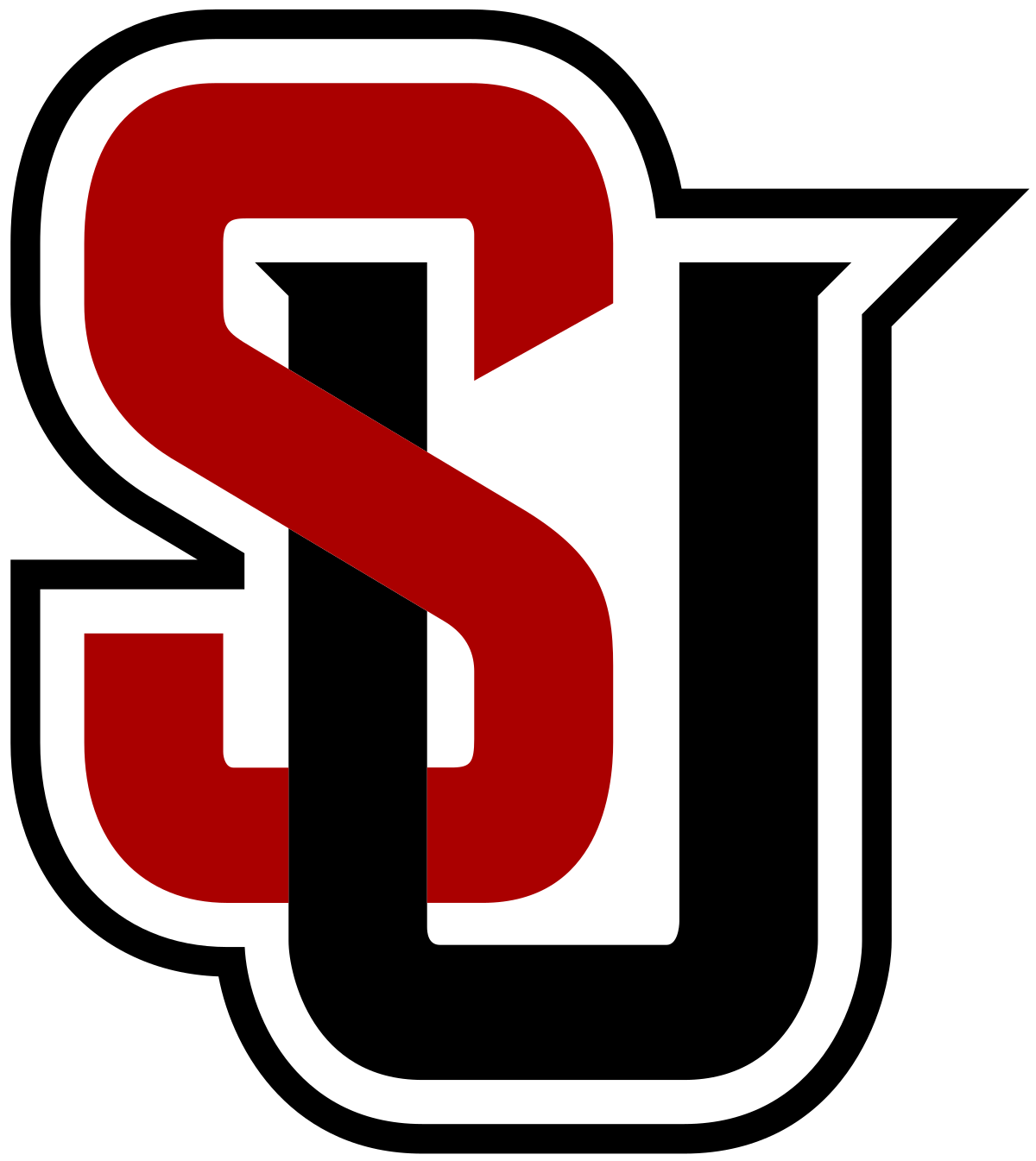 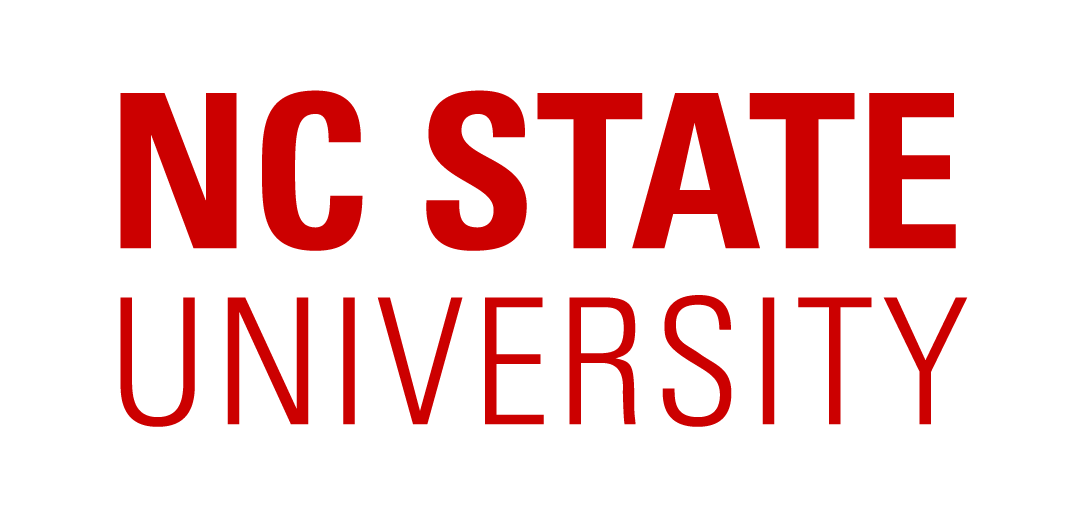 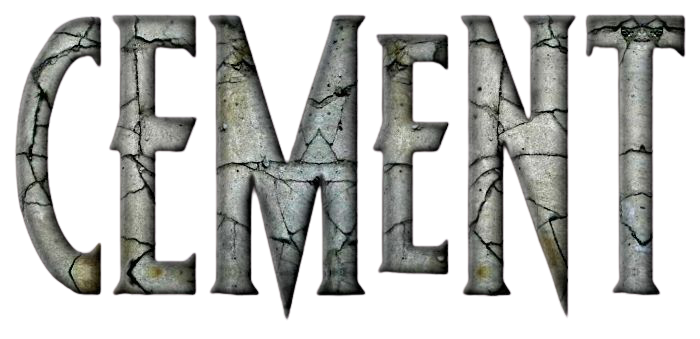 Advancing the state of the art of Monte Carlo neutronics calculations particularly for solving time-dependent transport problems on exascale computer architectures in a sustainable open-source community
April 10th, 2024
Monte Carlo / Dynamic Code
2/13
Dynamic Monte Carlo Transport
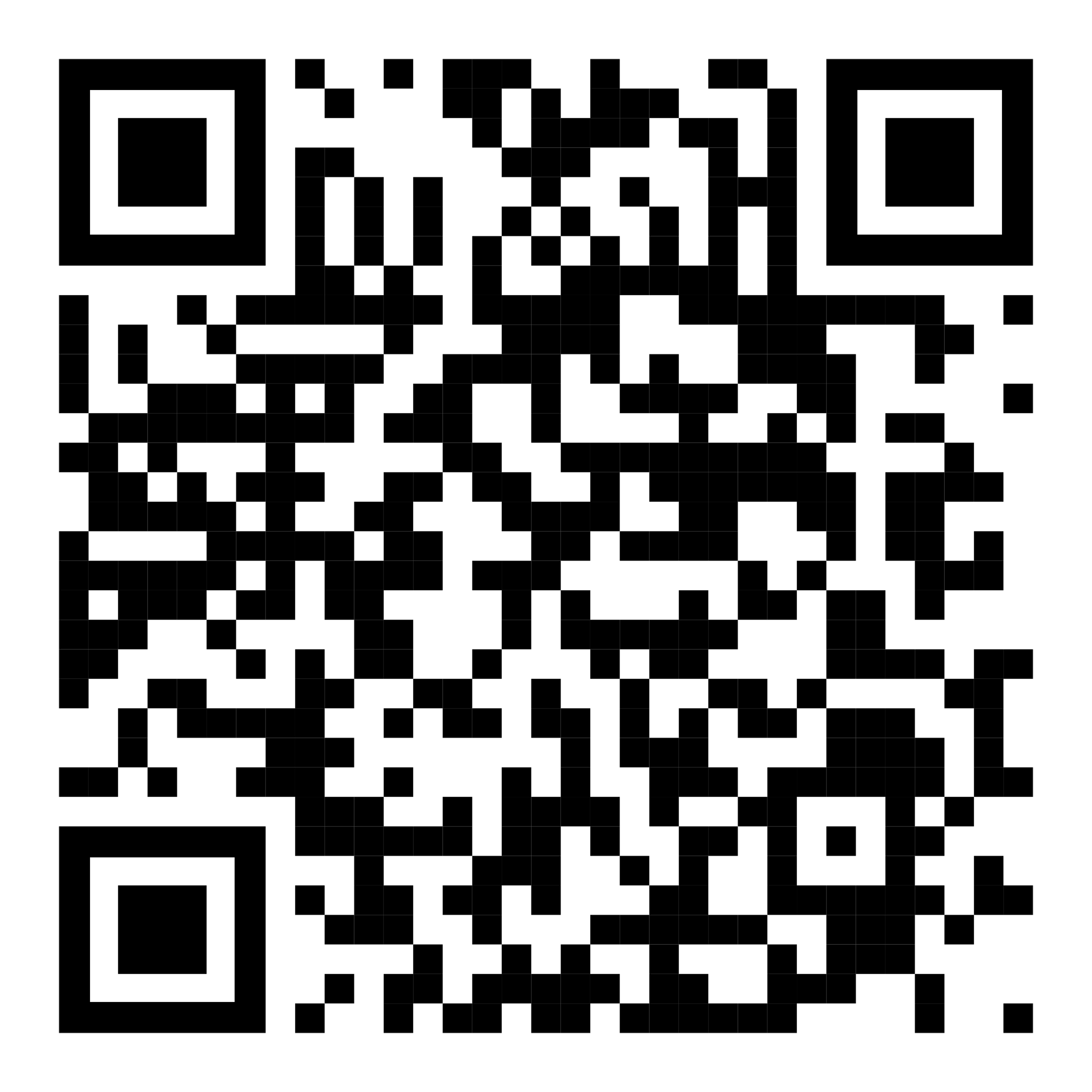 Needed for reactor modeling, safety analysis, modeling of stars etc.
Physics kernels = compute kernels
Novel algorithms are required for dynamic Monte Carlo!
Traditionally done in C{++}, FORTRAN 
Very complex control flow
100,000s of lines
Different backends, per arch/vendor
April 10th, 2024
Monte Carlo / Dynamic Code
3/13
Monte Carlo / Dynamic Code
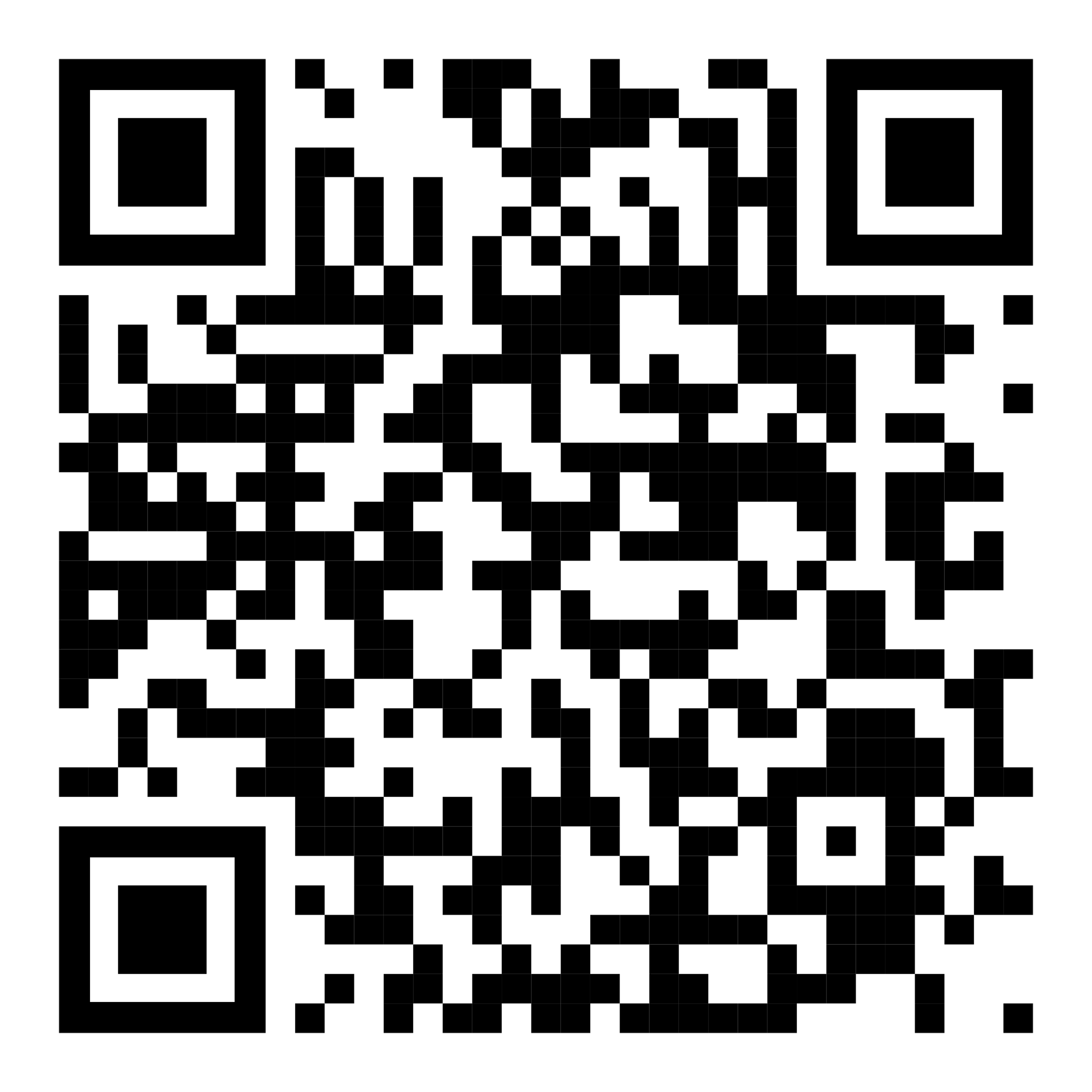 Python-based tool for Monte Carlo method andalgorithm explorations
An acceleration and abstraction demonstration toward performant, scalable, sustainable, and portable software
April 10th, 2024
Monte Carlo / Dynamic Code
4/13
Monte Carlo/Dynamic Code (MC/DC)
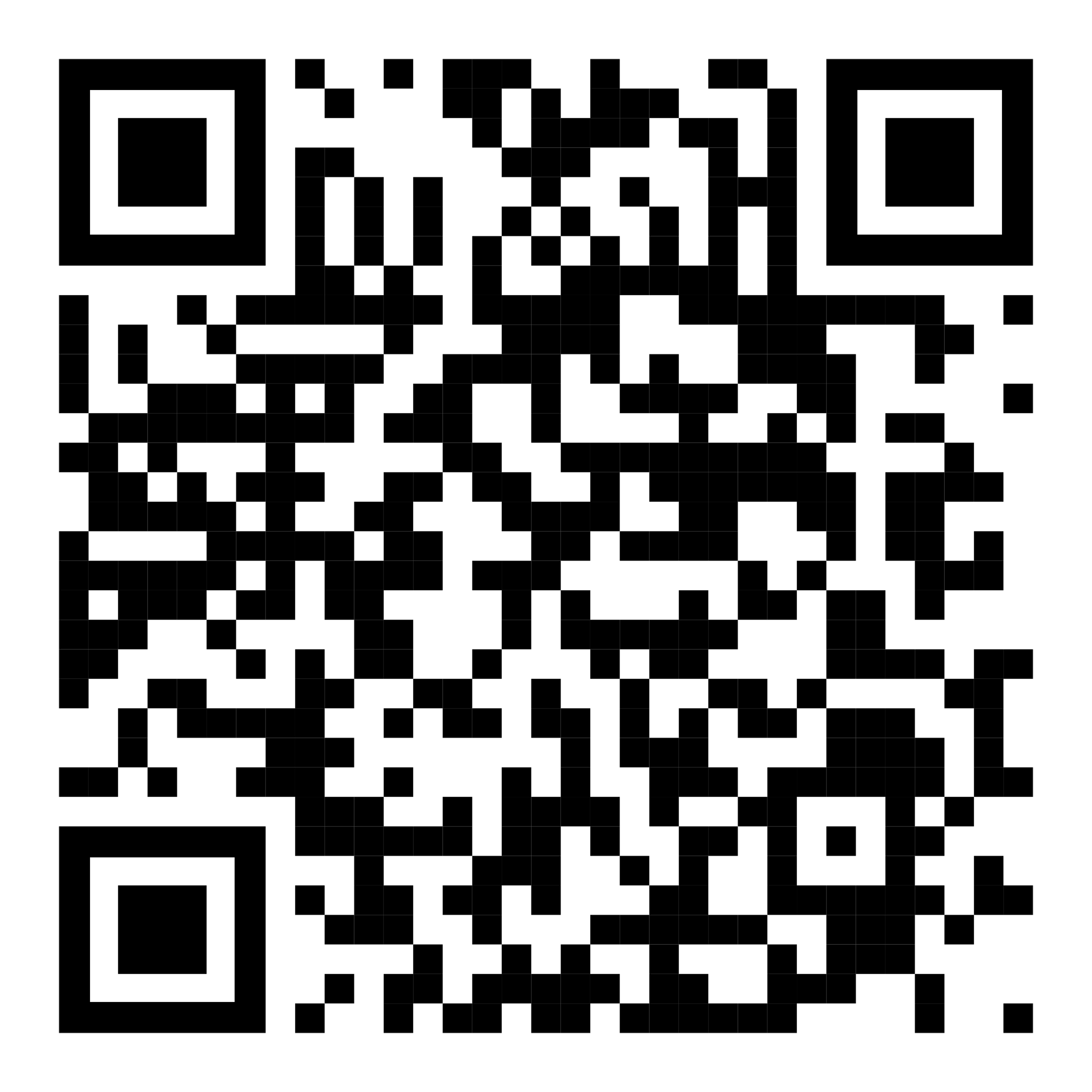 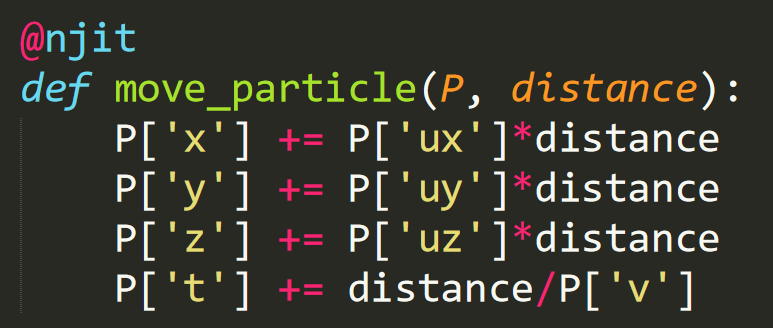 Add @jit decorator to all functions
Overhead is expected, but negligible for large problem
Extensively use NumPy structured array for particle, cell, material, etc.
Numpy structured scalar is used as global variable container
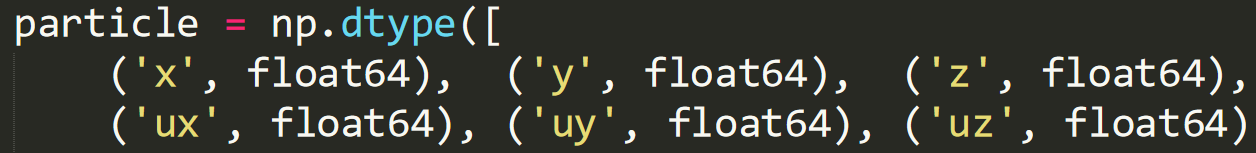 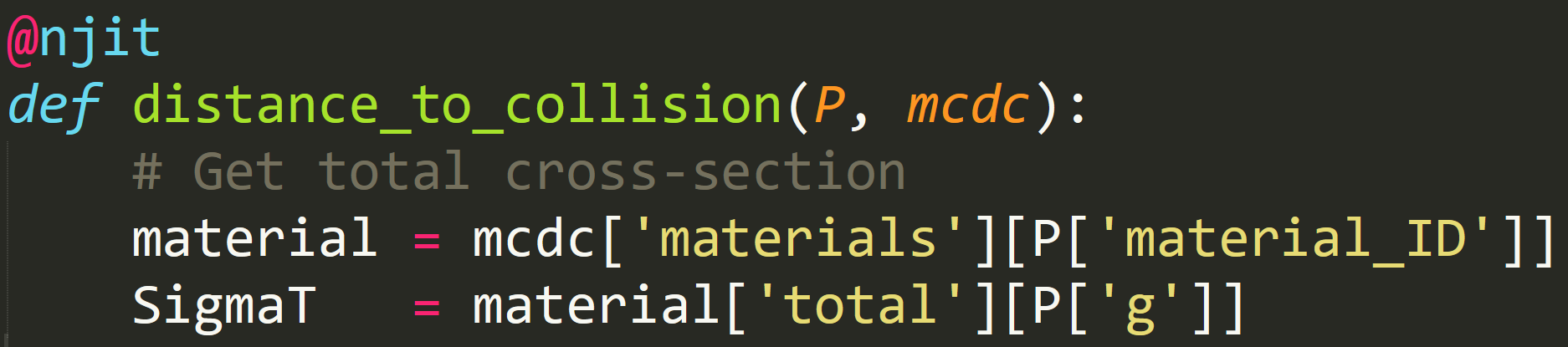 April 10th, 2024
Monte Carlo / Dynamic Code
5/30
Time-dependent Kobayashi dog-leg benchmark
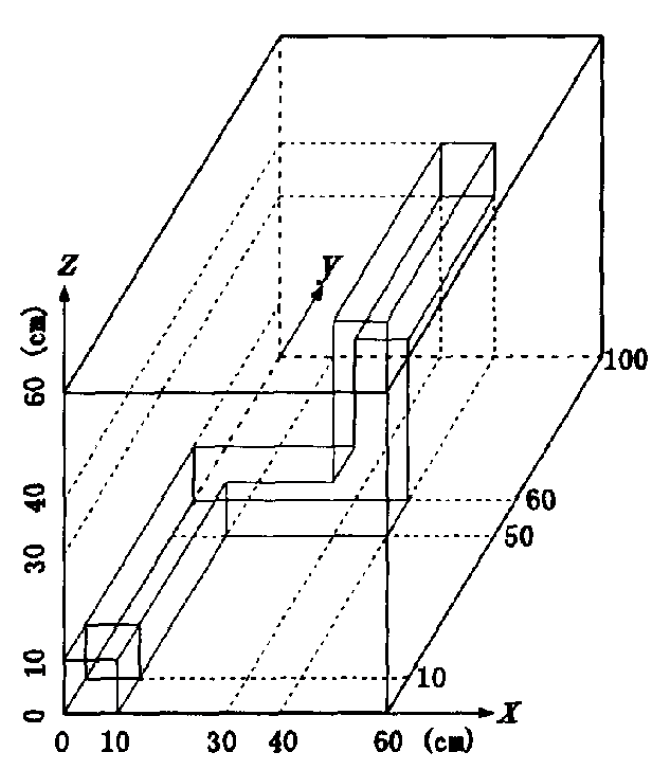 Kobayashi-G7-TD
7-group C5G7 XS data
Shield: Water
Void: Water at 0.1% density
Source: Isotopic, fastest-group, pulse at t = 0
Fissionable: UO2
QoI: Thermal flux in (x, y, z, t)
Fissionable
Pulse at t = 0
K. Kobayashi, “3-D Radiation Transport Benchmarks for Simplxe Geometries with Void Regions,” OECD/NEA report
April 10th, 2024
Monte Carlo / Dynamic Code
6/13
Kobayashi-G7-TD
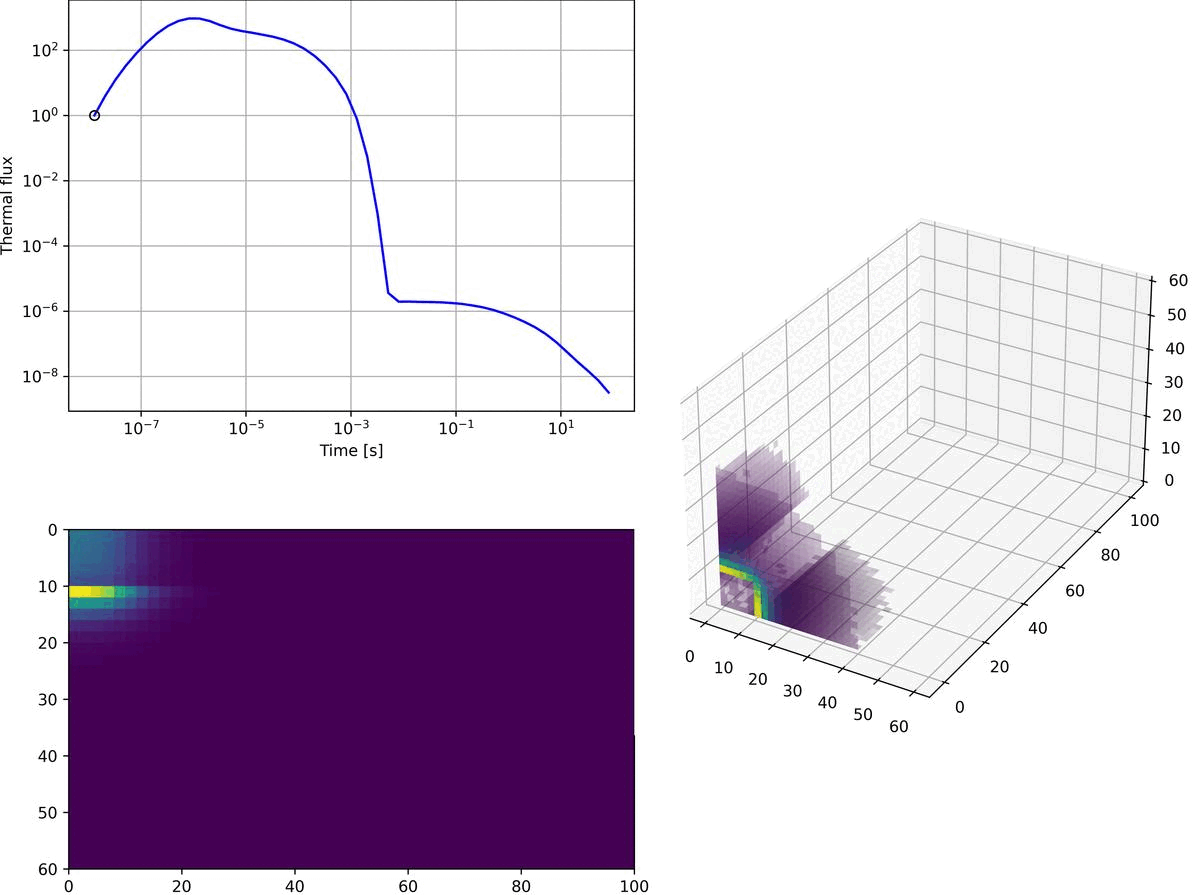 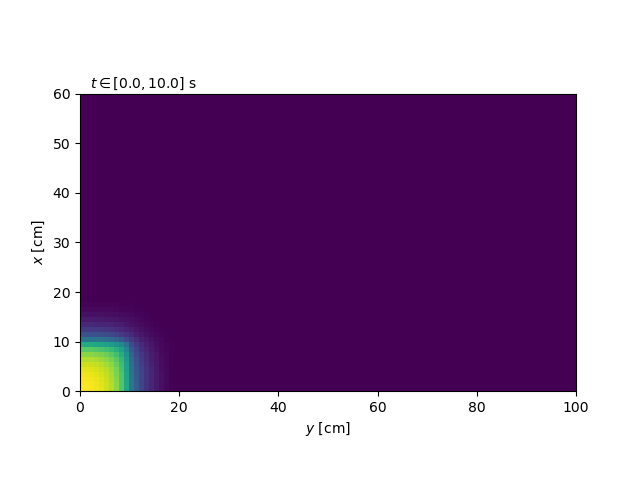 April 10th, 2024
Monte Carlo / Dynamic Code
7/13
Numba Speedup for Kobayashi-G7-TD
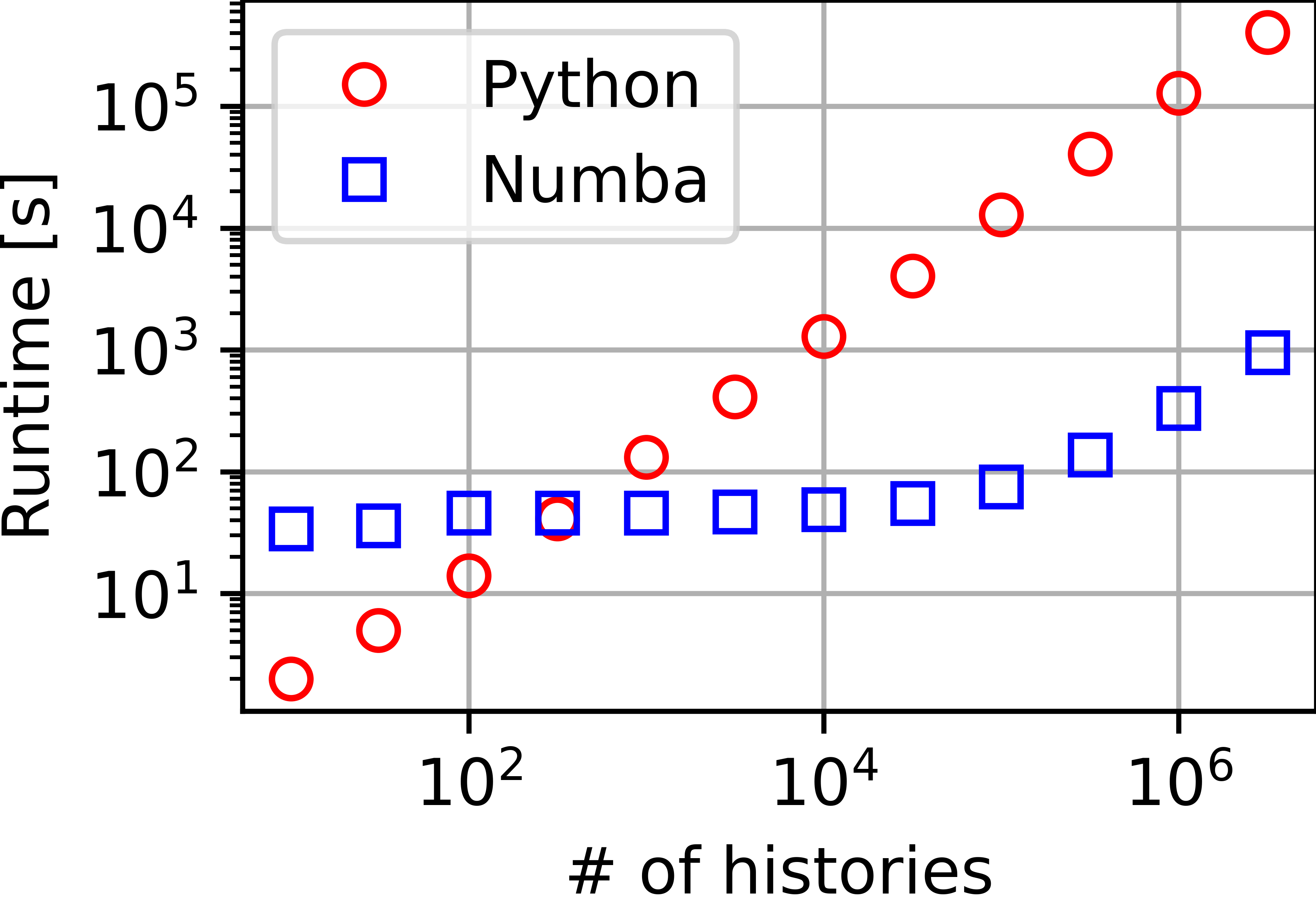 JIT compilation: ~45 s               Numba CPU speedup: ~427x
April 10th, 2024
Monte Carlo / Dynamic Code
8/13
MC/DC Layout
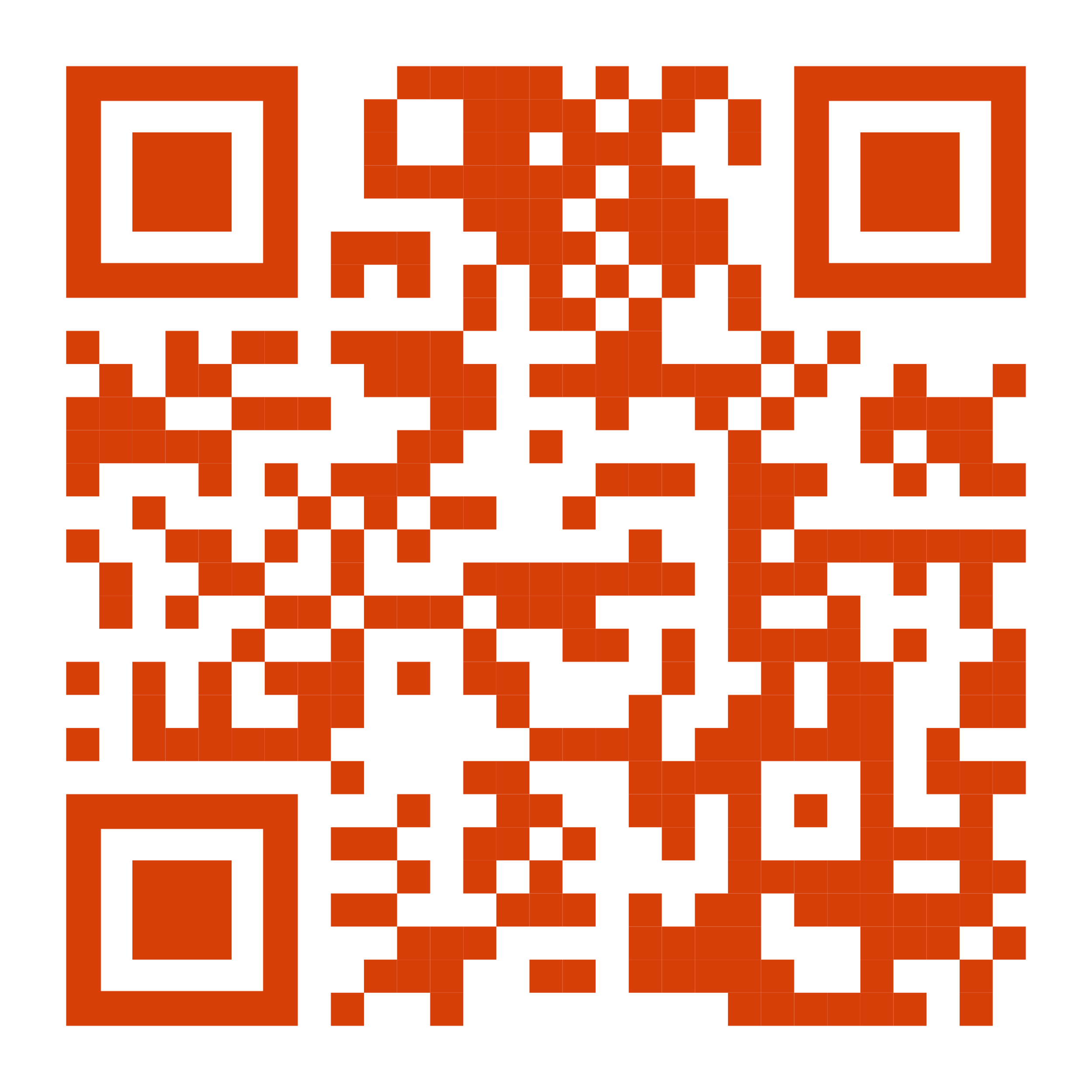 user_defined_input.py
input_.py
main.py
output.h5
MPI Thread: NNumba/Python mode
MPI Thread: 0Numba/Python mode
MPI Thread: 1Numba/Python mode
loop.pydecorated python functions
loop.pydecorated python functions
loop.pydecorated python functions
…
Python
kernel.pydecorated python functions
kernel.pydecorated python functions
kernel.pydecorated python functions
Compiled
April 10th, 2024
Monte Carlo / Dynamic Code
9/20
Code-to-code runtime and scaling comparison
Strong scaling
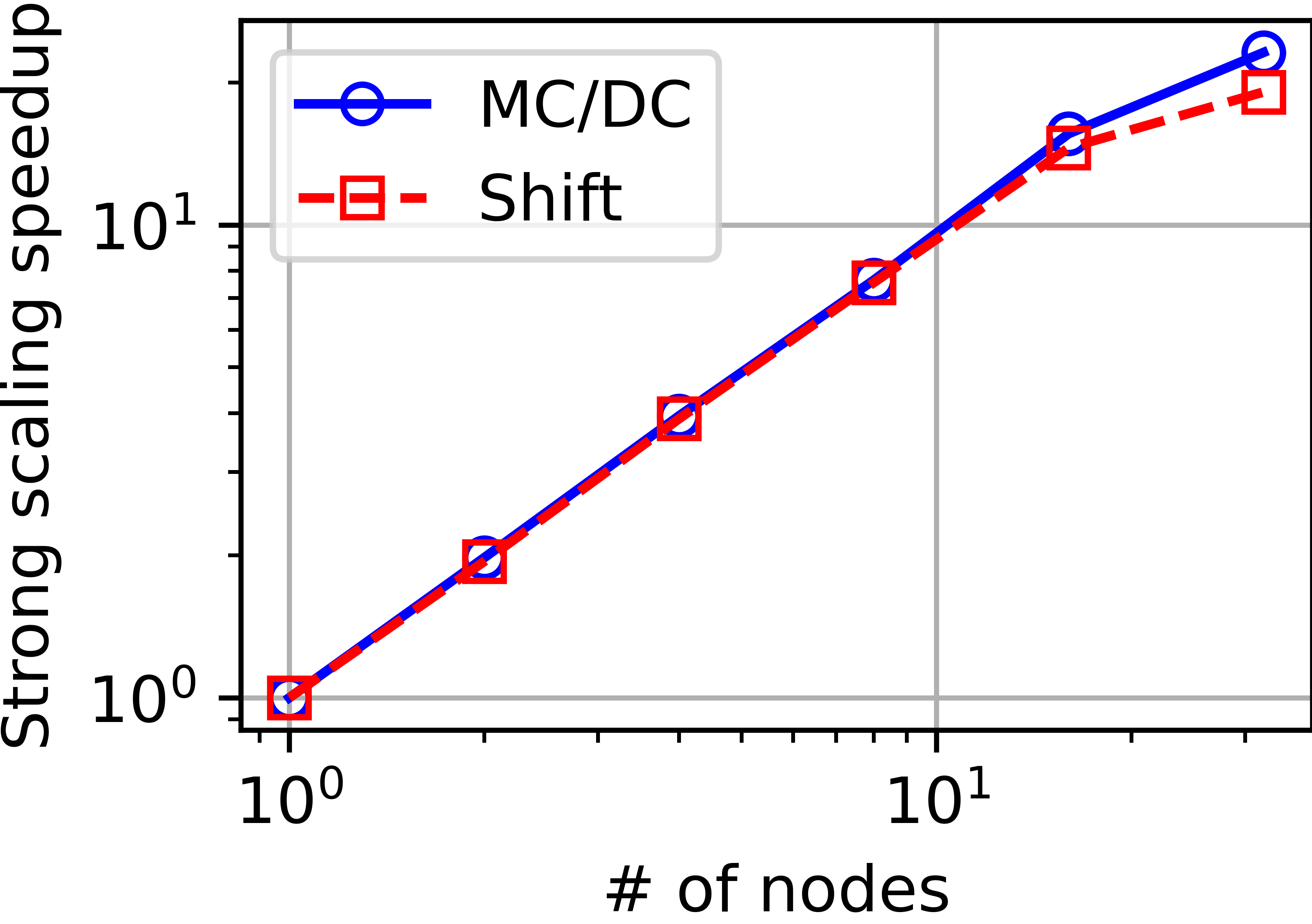 Test problem: 
Infinite 7-group LWR pin cell
50/100 k-eigenvalue cycleswith 105 particles

MC/DC runs 2.5 times slower than Shift

Comparable scaling observed
MC/DC (Intel Xeon E5-2695, 36 cores/node) 
Shift (IBM power9, 40 cores/node)
Weak scaling
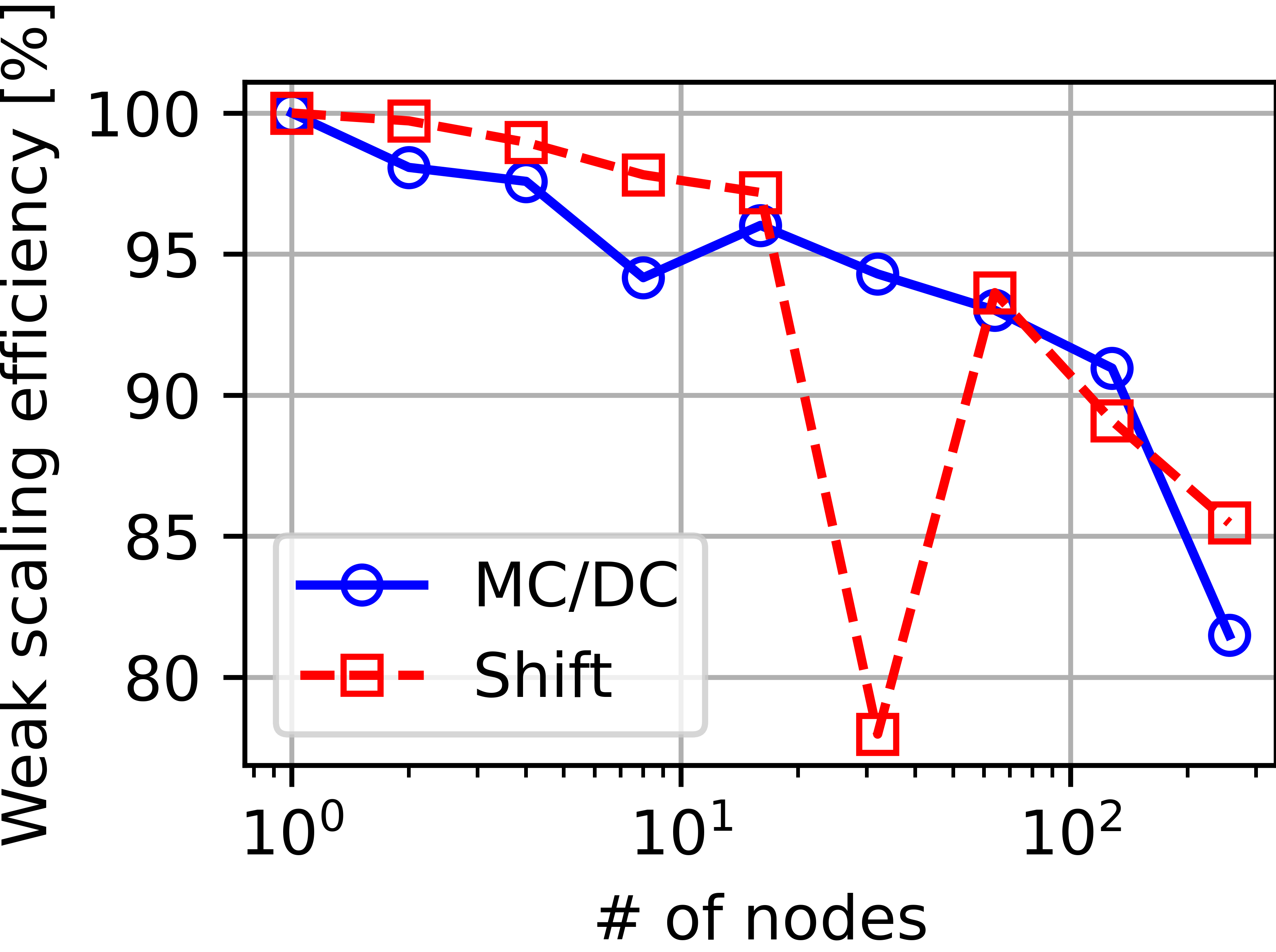 April 10th, 2024
Monte Carlo / Dynamic Code
10
OpenMC vs MC/DC (cpu)
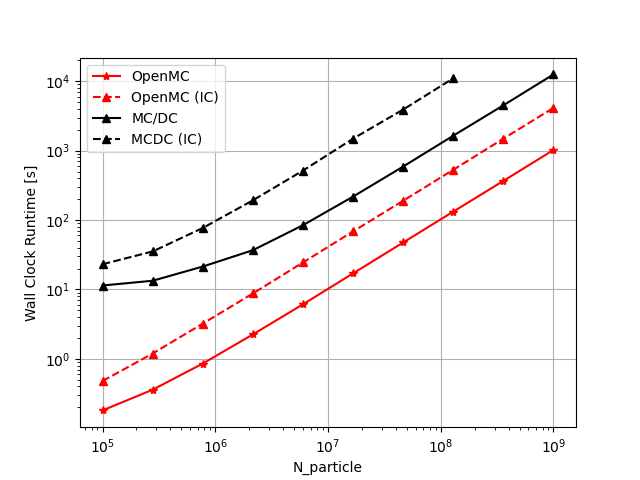 Kobayashi-monoenergeticboth on Intel Xeon E5-2695, 36 cores/node)MC/DC is ~12-20 slower

MC/DC Stops particles at mesh crossings, OpenMC doesn't
April 10th, 2024
Monte Carlo / Dynamic Code
11/20
GPU Implementation of MC/DC
Python abstractions to abstract hardware arch
Turbocharging performance via Harmonize
A-sync GPU scheduler
Effectively on the fly event-based
Harmonize Repo: github.com/CEMeNT-PSAAP/harmonize
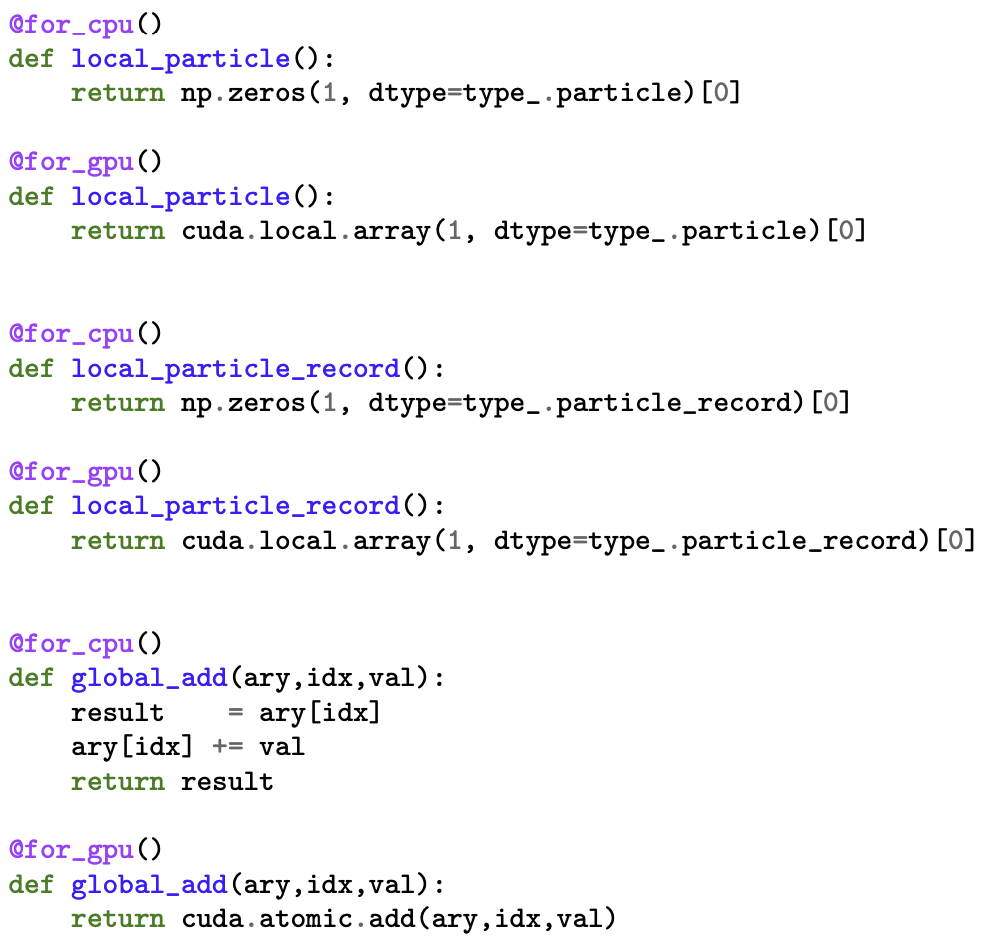 April 10th, 2024
Monte Carlo / Dynamic Code
12/13
MC/DC CPU v MC/DC GPU
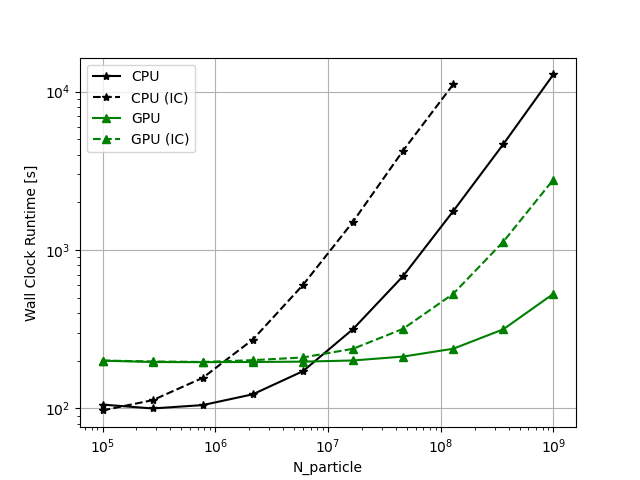 Kobayashi-monoenergeticCPU Intel Xeon E5-2695, 36 cores/node
GPU 1 Nvidia Tesla V100

GPU speedup ~21-24 times
April 10th, 2024
Monte Carlo / Dynamic Code
13/20
Focus on Sustainable Open-Source Development
Full testing suite (unit, verification, regression, performance)
Install scripts for dev-env/hpc-env config
Packaging
Hackathons (rapid dev events)
Documentation*
April 10th, 2024
Monte Carlo / Dynamic Code
14/13
Continuous Integration
Current CI
Github Actions: 
x86-linux CPU Regression and Unit Testing
Linting
Verification Testing (chron job)
Performance Testing (chron job)
Export controlled CI on LLNL gitlab (not hooked)
Automated packaging on new version

Future CI
Arm64-osx runners would be nice
GPU Regression and Unit tests
Nvidia and AMD*
April 10th, 2024
Monte Carlo / Dynamic Code
15/20
Dev and User Env Management
mpi4py building issues
Bespoke MPI implementations can be tricky (cough cough cray) 
Build mpi4py from source in an install script
We have to patch numba
Conda/Pip
Docker containers (if that’s your jam)
April 10th, 2024
Monte Carlo / Dynamic Code
16/20
Limitations of Numba
Cryptic compiler errors
Unsupported C-side functions (MPI, memalloc)
Undocumented IR generation behavior
Long compile times
Lacking ahead of time compilation
Lack of compiled kernel profiling on CPUs or GPUs
April 10th, 2024
Monte Carlo / Dynamic Code
17/20
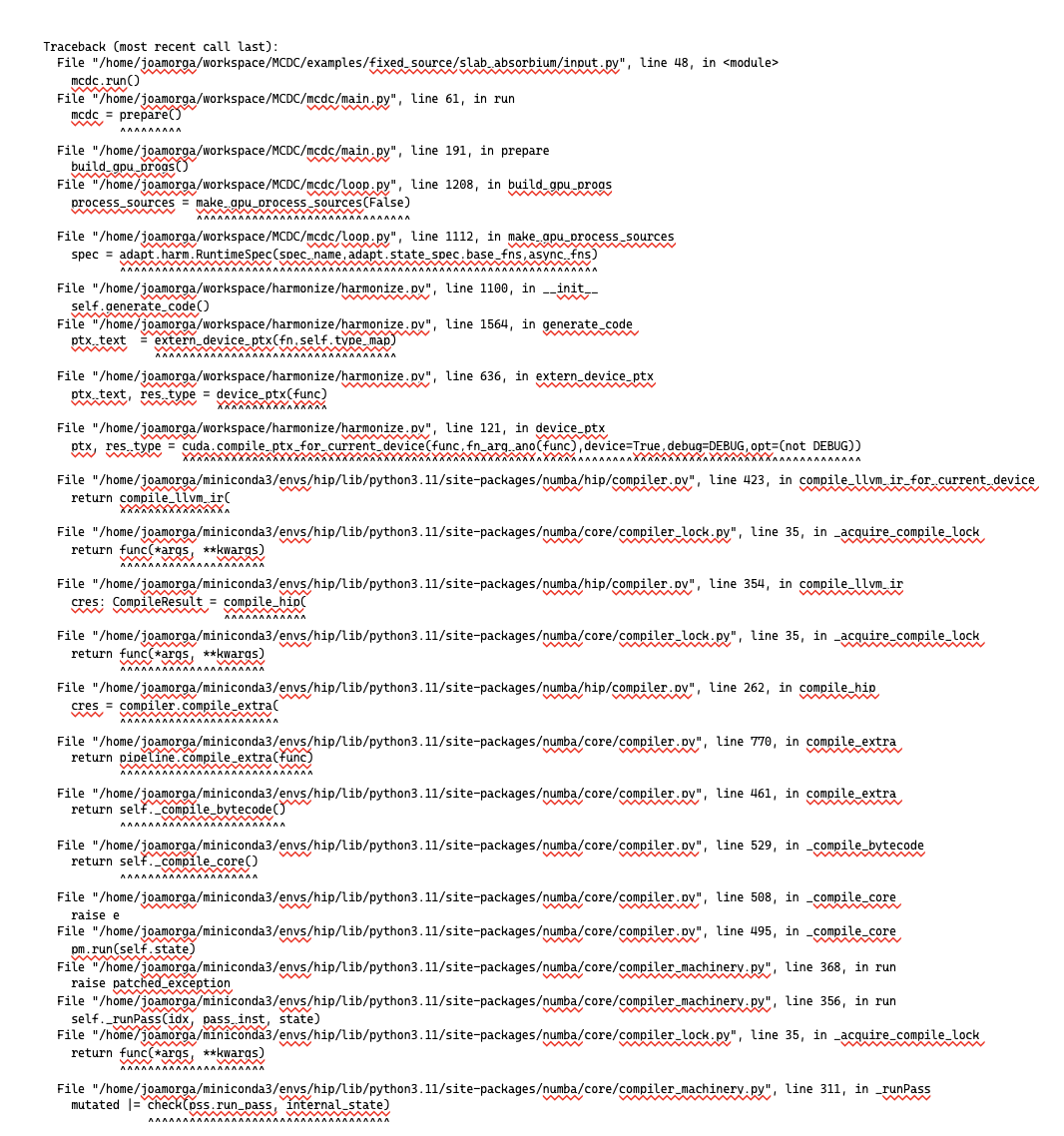 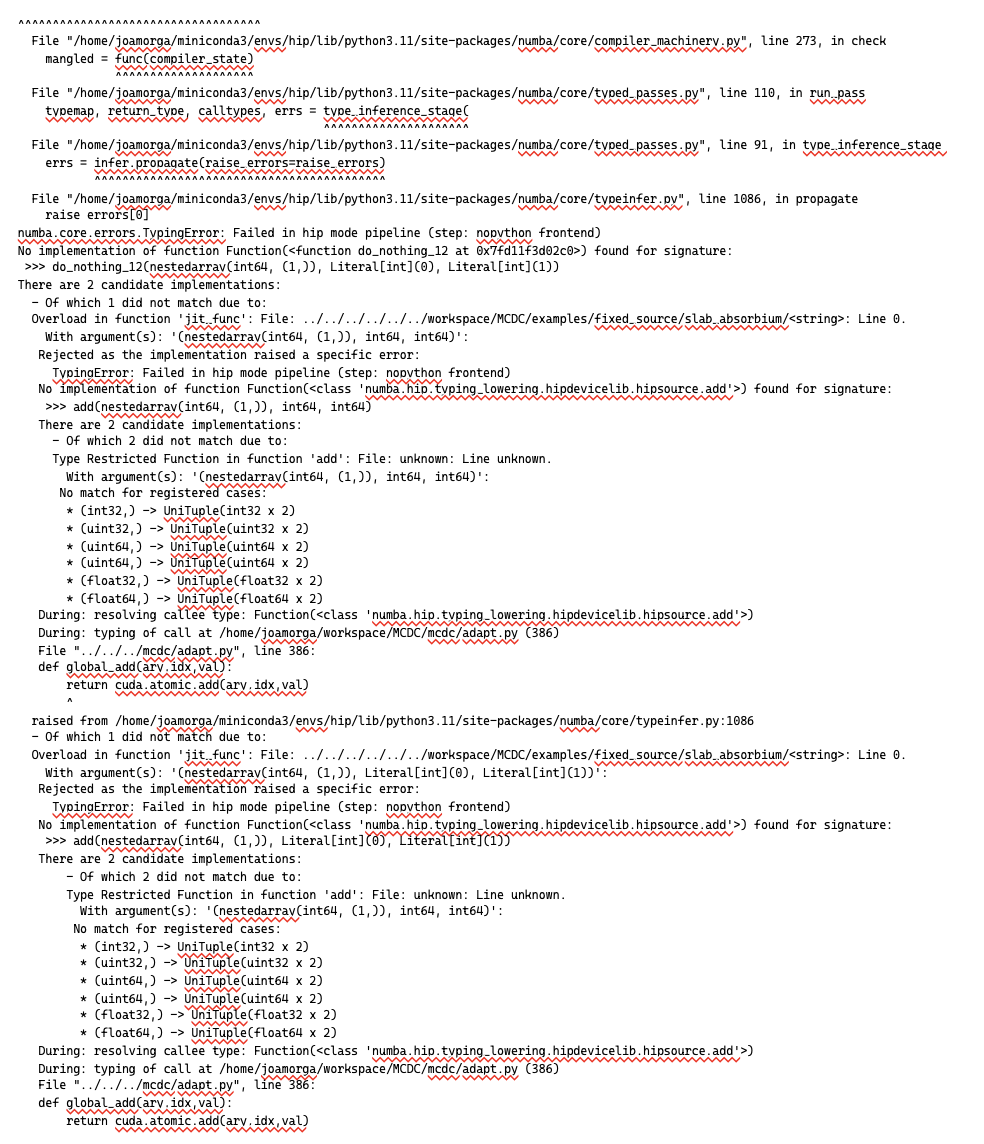 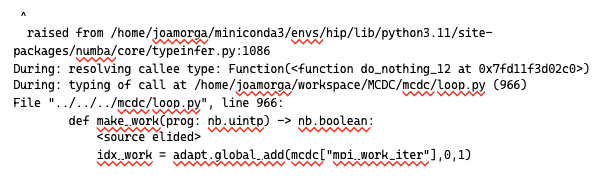 April 10th, 2024
Monte Carlo / Dynamic Code
18/20
Current and Ongoing Work
Building out documentation, focus on users
Merging GPU branch into main
Gaining GPU functionality with out Harmonize traditional kernel development
Profiling for both GPU and CPU systems
April 10th, 2024
Monte Carlo / Dynamic Code
19/20
Publications that Force Good Development
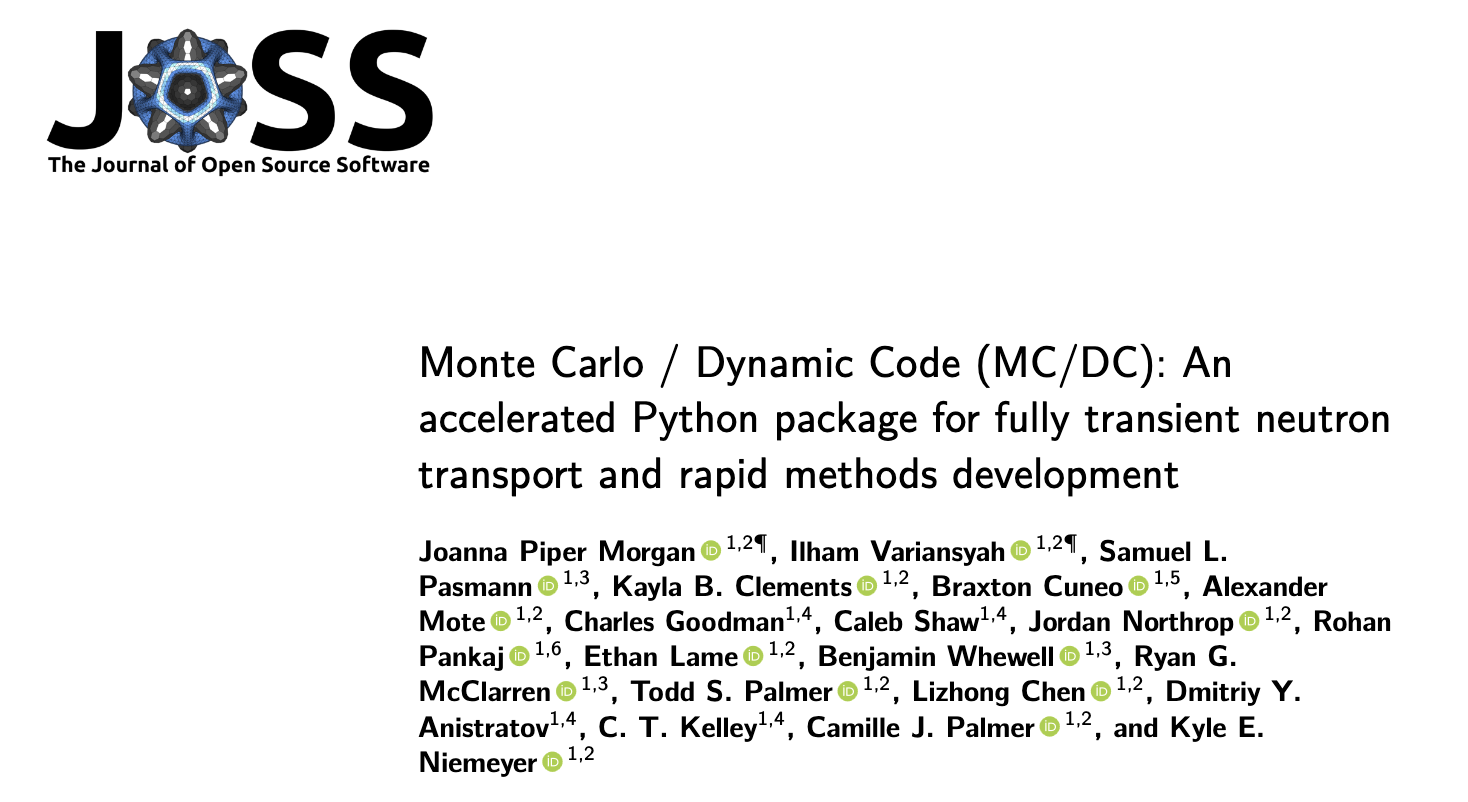 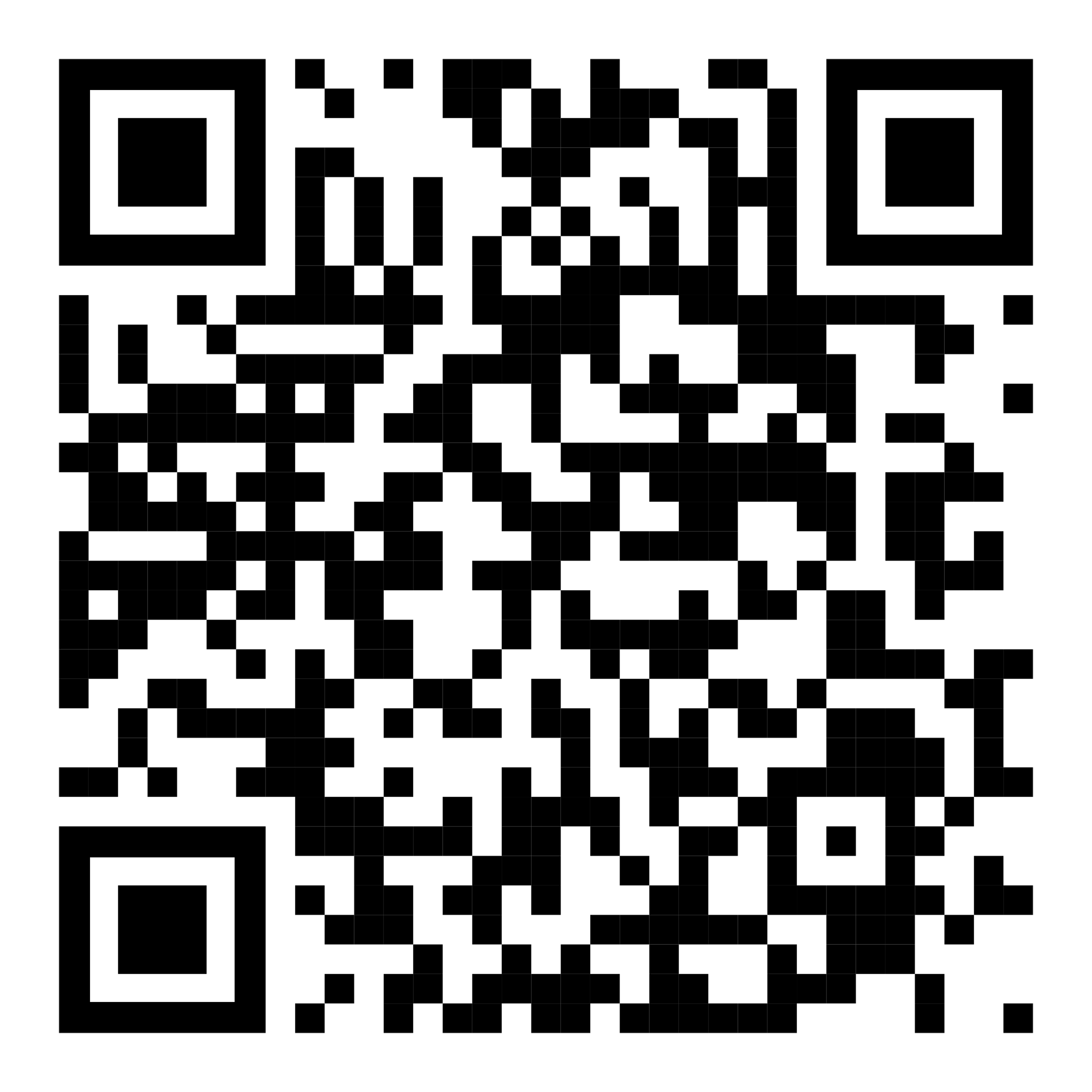 April 10th, 2024
Monte Carlo / Dynamic Code
20/20
MC/DC as a Sustainable Project
A project by academic institutions for academic institutions
MC/DC mirrors the organization that created it
Focused on reproducibility and shortest time to discovery
April 10th, 2024
Monte Carlo / Dynamic Code
21/30
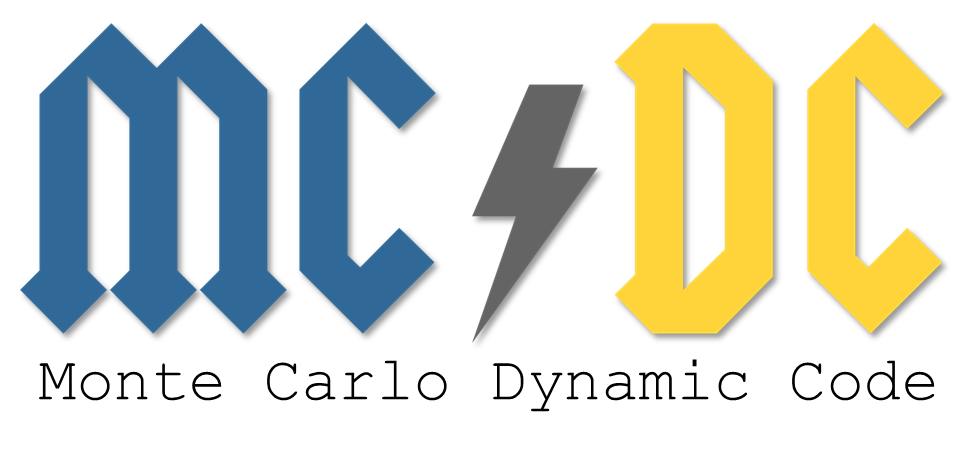 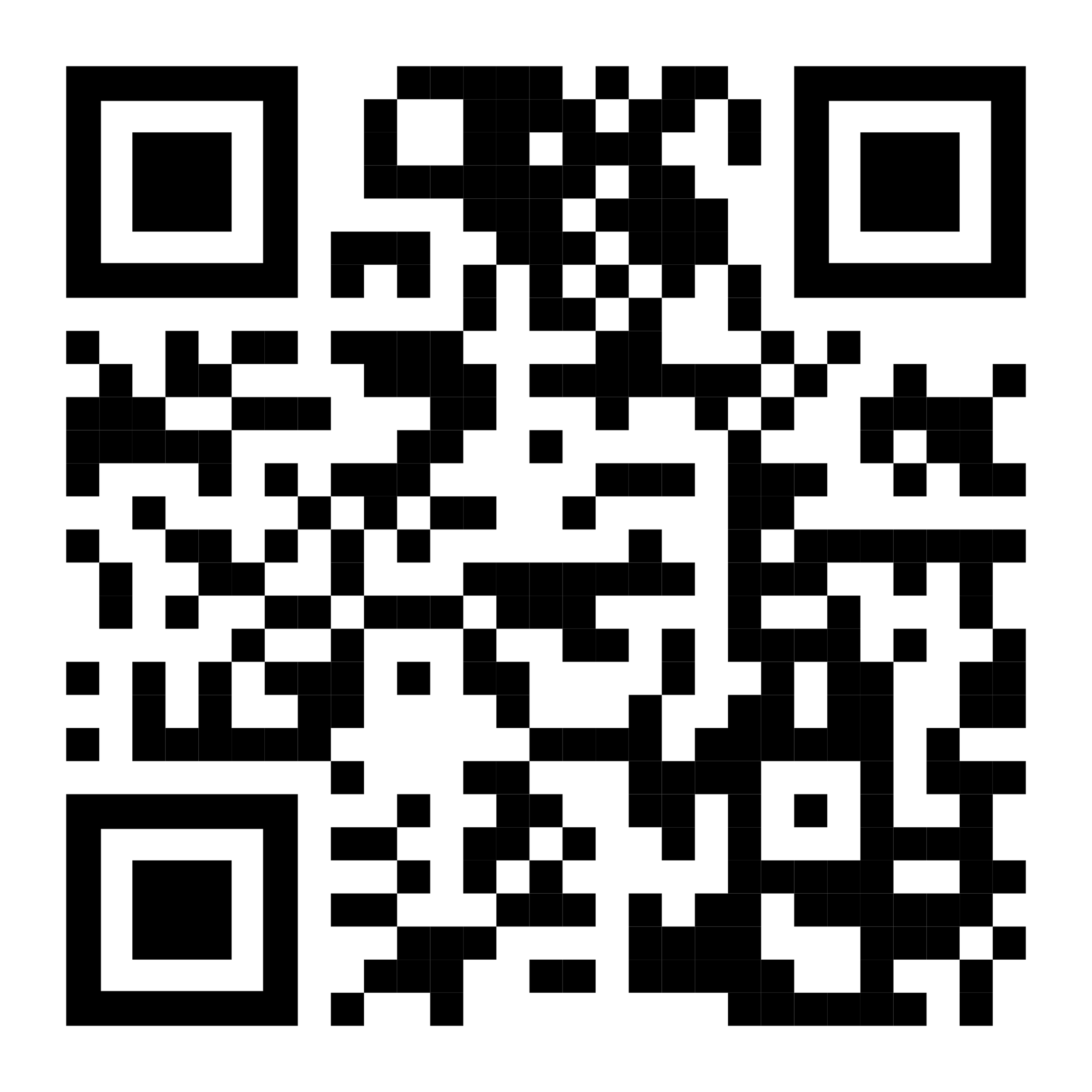 22
Harmonize!
harmonize.cpp
harmonize.py
compiles to IR using Numba (PTX)
MC/DC Run function
nvcc
MC/DC Function
MC/DC Function
MC/DC Function
fix gobbledygook
CUDA executable
April 10th, 2024
Monte Carlo / Dynamic Code
23
Numba Compilation
Function arguments
Python Function
Type Inference(unless specified)
Bytecode Analysis
Numba IR
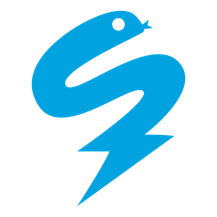 Python
Execute!
LLVM/NVVM JIT
Machine Code
LLVM IR
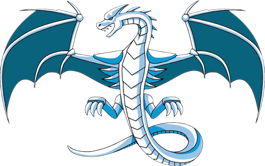 Cache
April 10th, 2024
Monte Carlo / Dynamic Code
24
MC/DC Verification: Continuous energy physics
High-energy pulse in LEU pin cell neutron slowing-down wave
Compared to OpenMC result
Disagreement due to the missing
some inelastic reactions, and
high-fidelity scattering models[S(alpha, beta), …] in MC/DC.
OpenMC seems not tracking delayed neutrons yet.
UO2 (2.4% enrichment)
H2O + Boron
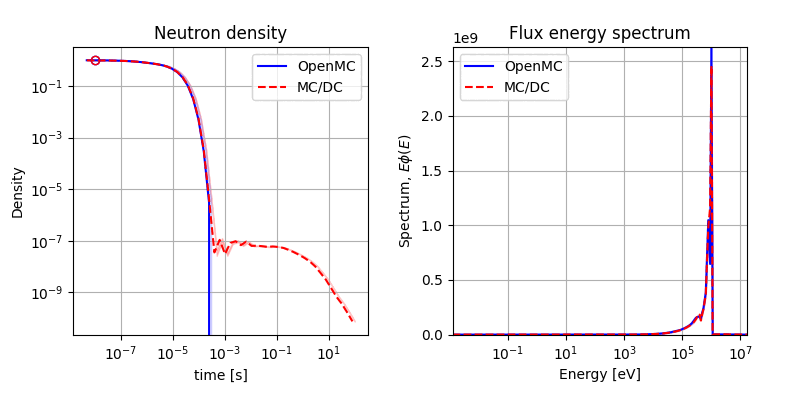 April 10th, 2024
Monte Carlo / Dynamic Code
25
^^^^^^^^^^^^^^^^^^^^^^^^^^^^^^^^^^^
  File "/home/joamorga/miniconda3/envs/hip/lib/python3.11/site-packages/numba/core/compiler_machinery.py", line 273, in check
    mangled = func(compiler_state)
              ^^^^^^^^^^^^^^^^^^^^
  File "/home/joamorga/miniconda3/envs/hip/lib/python3.11/site-packages/numba/core/typed_passes.py", line 110, in run_pass
    typemap, return_type, calltypes, errs = type_inference_stage(
                                            ^^^^^^^^^^^^^^^^^^^^^
  File "/home/joamorga/miniconda3/envs/hip/lib/python3.11/site-packages/numba/core/typed_passes.py", line 91, in type_inference_stage
    errs = infer.propagate(raise_errors=raise_errors)
           ^^^^^^^^^^^^^^^^^^^^^^^^^^^^^^^^^^^^^^^^^^
  File "/home/joamorga/miniconda3/envs/hip/lib/python3.11/site-packages/numba/core/typeinfer.py", line 1086, in propagate
    raise errors[0]
numba.core.errors.TypingError: Failed in hip mode pipeline (step: nopython frontend)
No implementation of function Function(<function do_nothing_12 at 0x7fd11f3d02c0>) found for signature:
 >>> do_nothing_12(nestedarray(int64, (1,)), Literal[int](0), Literal[int](1))
There are 2 candidate implementations:
  - Of which 1 did not match due to:
  Overload in function 'jit_func': File: ../../../../../../workspace/MCDC/examples/fixed_source/slab_absorbium/<string>: Line 0.
    With argument(s): '(nestedarray(int64, (1,)), int64, int64)':
   Rejected as the implementation raised a specific error:
     TypingError: Failed in hip mode pipeline (step: nopython frontend)
   No implementation of function Function(<class 'numba.hip.typing_lowering.hipdevicelib.hipsource.add'>) found for signature:
    >>> add(nestedarray(int64, (1,)), int64, int64)
   There are 2 candidate implementations:
     - Of which 2 did not match due to:
     Type Restricted Function in function 'add': File: unknown: Line unknown.
       With argument(s): '(nestedarray(int64, (1,)), int64, int64)':
      No match for registered cases:
       * (int32,) -> UniTuple(int32 x 2)
       * (uint32,) -> UniTuple(uint32 x 2)
       * (uint64,) -> UniTuple(uint64 x 2)
       * (uint64,) -> UniTuple(uint64 x 2)
       * (float32,) -> UniTuple(float32 x 2)
       * (float64,) -> UniTuple(float64 x 2)
   During: resolving callee type: Function(<class 'numba.hip.typing_lowering.hipdevicelib.hipsource.add'>)
   During: typing of call at /home/joamorga/workspace/MCDC/mcdc/adapt.py (386)
   File "../../../mcdc/adapt.py", line 386:
   def global_add(ary,idx,val):
       return cuda.atomic.add(ary,idx,val)
       ^
  raised from /home/joamorga/miniconda3/envs/hip/lib/python3.11/site-packages/numba/core/typeinfer.py:1086
  - Of which 1 did not match due to:
  Overload in function 'jit_func': File: ../../../../../../workspace/MCDC/examples/fixed_source/slab_absorbium/<string>: Line 0.
    With argument(s): '(nestedarray(int64, (1,)), Literal[int](0), Literal[int](1))':
   Rejected as the implementation raised a specific error:
     TypingError: Failed in hip mode pipeline (step: nopython frontend)
   No implementation of function Function(<class 'numba.hip.typing_lowering.hipdevicelib.hipsource.add'>) found for signature:
    >>> add(nestedarray(int64, (1,)), Literal[int](0), Literal[int](1))
   There are 2 candidate implementations:
       - Of which 2 did not match due to:
       Type Restricted Function in function 'add': File: unknown: Line unknown.
         With argument(s): '(nestedarray(int64, (1,)), int64, int64)':
        No match for registered cases:
         * (int32,) -> UniTuple(int32 x 2)
         * (uint32,) -> UniTuple(uint32 x 2)
         * (uint64,) -> UniTuple(uint64 x 2)
         * (uint64,) -> UniTuple(uint64 x 2)
         * (float32,) -> UniTuple(float32 x 2)
         * (float64,) -> UniTuple(float64 x 2)
   During: resolving callee type: Function(<class 'numba.hip.typing_lowering.hipdevicelib.hipsource.add'>)
   During: typing of call at /home/joamorga/workspace/MCDC/mcdc/adapt.py (386)
   File "../../../mcdc/adapt.py", line 386:
   def global_add(ary,idx,val):
       return cuda.atomic.add(ary,idx,val)
Traceback (most recent call last):
  File "/home/joamorga/workspace/MCDC/examples/fixed_source/slab_absorbium/input.py", line 48, in <module>
    mcdc.run()
  File "/home/joamorga/workspace/MCDC/mcdc/main.py", line 61, in run
    mcdc = prepare()
           ^^^^^^^^^
  File "/home/joamorga/workspace/MCDC/mcdc/main.py", line 191, in prepare
    build_gpu_progs()
  File "/home/joamorga/workspace/MCDC/mcdc/loop.py", line 1208, in build_gpu_progs
    process_sources = make_gpu_process_sources(False)
                      ^^^^^^^^^^^^^^^^^^^^^^^^^^^^^^^
  File "/home/joamorga/workspace/MCDC/mcdc/loop.py", line 1112, in make_gpu_process_sources
    spec = adapt.harm.RuntimeSpec(spec_name,adapt.state_spec,base_fns,async_fns)
           ^^^^^^^^^^^^^^^^^^^^^^^^^^^^^^^^^^^^^^^^^^^^^^^^^^^^^^^^^^^^^^^^^^^^^
  File "/home/joamorga/workspace/harmonize/harmonize.py", line 1100, in __init__
    self.generate_code()
  File "/home/joamorga/workspace/harmonize/harmonize.py", line 1564, in generate_code
    ptx_text  = extern_device_ptx(fn,self.type_map)
                ^^^^^^^^^^^^^^^^^^^^^^^^^^^^^^^^^^^
  File "/home/joamorga/workspace/harmonize/harmonize.py", line 636, in extern_device_ptx
    ptx_text, res_type = device_ptx(func)
                         ^^^^^^^^^^^^^^^^
  File "/home/joamorga/workspace/harmonize/harmonize.py", line 121, in device_ptx
    ptx, res_type = cuda.compile_ptx_for_current_device(func,fn_arg_ano(func),device=True,debug=DEBUG,opt=(not DEBUG))
                    ^^^^^^^^^^^^^^^^^^^^^^^^^^^^^^^^^^^^^^^^^^^^^^^^^^^^^^^^^^^^^^^^^^^^^^^^^^^^^^^^^^^^^^^^^^^^^^^^^^
  File "/home/joamorga/miniconda3/envs/hip/lib/python3.11/site-packages/numba/hip/compiler.py", line 423, in compile_llvm_ir_for_current_device
    return compile_llvm_ir(
           ^^^^^^^^^^^^^^^^
  File "/home/joamorga/miniconda3/envs/hip/lib/python3.11/site-packages/numba/core/compiler_lock.py", line 35, in _acquire_compile_lock
    return func(*args, **kwargs)
           ^^^^^^^^^^^^^^^^^^^^^
  File "/home/joamorga/miniconda3/envs/hip/lib/python3.11/site-packages/numba/hip/compiler.py", line 354, in compile_llvm_ir
    cres: CompileResult = compile_hip(
                          ^^^^^^^^^^^^
  File "/home/joamorga/miniconda3/envs/hip/lib/python3.11/site-packages/numba/core/compiler_lock.py", line 35, in _acquire_compile_lock
    return func(*args, **kwargs)
           ^^^^^^^^^^^^^^^^^^^^^
  File "/home/joamorga/miniconda3/envs/hip/lib/python3.11/site-packages/numba/hip/compiler.py", line 262, in compile_hip
    cres = compiler.compile_extra(
           ^^^^^^^^^^^^^^^^^^^^^^^
  File "/home/joamorga/miniconda3/envs/hip/lib/python3.11/site-packages/numba/core/compiler.py", line 770, in compile_extra
    return pipeline.compile_extra(func)
           ^^^^^^^^^^^^^^^^^^^^^^^^^^^^
  File "/home/joamorga/miniconda3/envs/hip/lib/python3.11/site-packages/numba/core/compiler.py", line 461, in compile_extra
    return self._compile_bytecode()
           ^^^^^^^^^^^^^^^^^^^^^^^^
  File "/home/joamorga/miniconda3/envs/hip/lib/python3.11/site-packages/numba/core/compiler.py", line 529, in _compile_bytecode
    return self._compile_core()
           ^^^^^^^^^^^^^^^^^^^^
  File "/home/joamorga/miniconda3/envs/hip/lib/python3.11/site-packages/numba/core/compiler.py", line 508, in _compile_core
    raise e
  File "/home/joamorga/miniconda3/envs/hip/lib/python3.11/site-packages/numba/core/compiler.py", line 495, in _compile_core
    pm.run(self.state)
  File "/home/joamorga/miniconda3/envs/hip/lib/python3.11/site-packages/numba/core/compiler_machinery.py", line 368, in run
    raise patched_exception
  File "/home/joamorga/miniconda3/envs/hip/lib/python3.11/site-packages/numba/core/compiler_machinery.py", line 356, in run
    self._runPass(idx, pass_inst, state)
  File "/home/joamorga/miniconda3/envs/hip/lib/python3.11/site-packages/numba/core/compiler_lock.py", line 35, in _acquire_compile_lock
    return func(*args, **kwargs)
           ^^^^^^^^^^^^^^^^^^^^^
  File "/home/joamorga/miniconda3/envs/hip/lib/python3.11/site-packages/numba/core/compiler_machinery.py", line 311, in _runPass
    mutated |= check(pss.run_pass, internal_state)
               ^^^^^^^^^^^^^^^^^^^^^^^^^^^^^^^^^^^
^
  raised from /home/joamorga/miniconda3/envs/hip/lib/python3.11/site-packages/numba/core/typeinfer.py:1086
During: resolving callee type: Function(<function do_nothing_12 at 0x7fd11f3d02c0>)
During: typing of call at /home/joamorga/workspace/MCDC/mcdc/loop.py (966)
File "../../../mcdc/loop.py", line 966:
        def make_work(prog: nb.uintp) -> nb.boolean:
            <source elided>
            idx_work = adapt.global_add(mcdc["mpi_work_iter"],0,1)
April 10th, 2024
Monte Carlo / Dynamic Code
26/20
MC/DC current core capabilities
Multigroup physics
Capture
Isotropic scattering
Fission (prompt and delayed)
Continuous energy physics [new!]
NJOY generated point-wise data,
Room temperature
Assumed linear interpolation
Capture (MT=102-117)
Fission (prompt and delayed)
Scattering (non-capture & non-fission)
Isotropic elastic scattering in COM
Free gas, constant XS model for thermal scattering
Support almost all nuclides
Geometry
Surface-tracking
Quadric CSG surface
Multi-level lattice
Time-dependent planar surfaces
Simulation modes
Fixed-source (time-dependent)
k-Eigenvalue
Running modes: Python, Numba
Parallel support
MPI
Numba-CUDA (via Harmonize)
Domain decomposition
Reproducibility(via hash-based RNG seeding)
April 10th, 2024
Monte Carlo / Dynamic Code
27